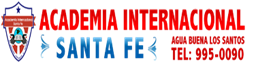 Semana 4 séptimo gradoclases virtuales
Por : Profesora Yenis Rivera S.
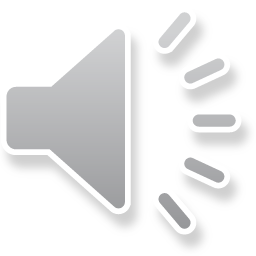 EXTRANJERISMOS
¿QUÉ SON LOS EXTRANJERISMOS?

SON PALABRAS O EXPRESIONES MAL EMPLEADAS
¿EN QUÉ CONSISTEN?

CONSISTEN EN USAR PALABRAS, FRASES O GIROS EXTRANJEROS QUE CONSERVAN LA ORTOGRAFÍA ORIGINAL Y SE PRONUNCIAN IMITANDO LA LENGUA DE PROCEDENCIA.
¿QUÉ NOMBRE RECIBEN LOS EXTRANJERISMOS?
RECIBEN DIFERENTES NOMBRES, NOMBRES SEGÚN LA LENGUA ORIGINARIA: 

ANGLICISMOS DEL INGLÉS
GALICISMOS DEL FRANCÉS
GERMANISMOS DEL ALEMÁN
EN TANTO NO SEAN ACEPTADOS POR LA REAL ACADEMIA ESPAÑOLA, DEBE EVITARSE SU USO.
EXTRANJERISMOS- USO CORRECTO
ASIGNACIÓN del tema  semana 4 PRESENTAR:EN LA PLATAFORMA DEL COLEGIO DE ESTAR HABILIDATA y  AL CORREO: yeikonena@yahoo.es
1. Escribe un vocablo en español que reemplace estos extranjerismos:- spray		____________- set		____________- show		____________- boy-scout  ____________- pancake	____________- parking	____________- match		____________2. En revistas, periódicos que tengas encasa, lista siete extranjerismos que no estén en las diapositivas y anota las correcciones.
3. Corrige el texto. Reescríbelo en el espacio señalado.
El sábado mi madre fue al babyshower de mi tía; papá quiso quedarse en casa y ver el partido de football, y yo decidí ir al mall con mis amigas y aprovechar un sale de t-shirt en JPC. A la hora del lunch, pasamos al restaurant donde me comí un riquísimo cheesecake.
4. Segunda actividad: leer Las comadres-Leyendas panameñas de Sergio González Ruíz. Resumen y análisis ilustrado dibujo propio.
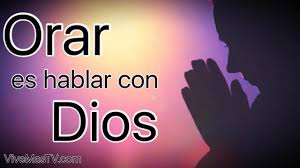 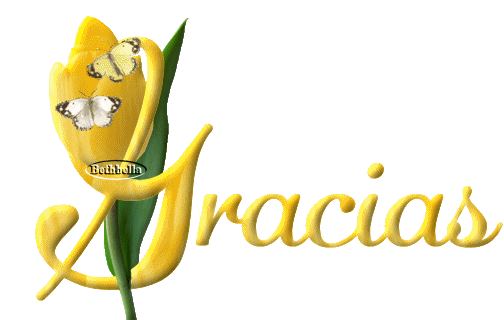